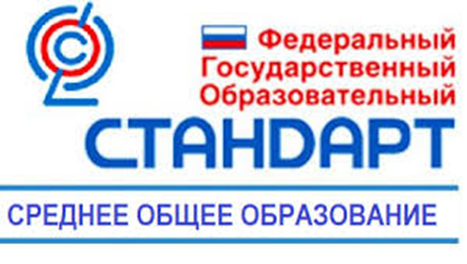 Индивидуальный проект как условие реализации ФГОС СОО
.
С.А. Чуприкова, заместитель директора по УВР 
МАОУ «Гимназия города»
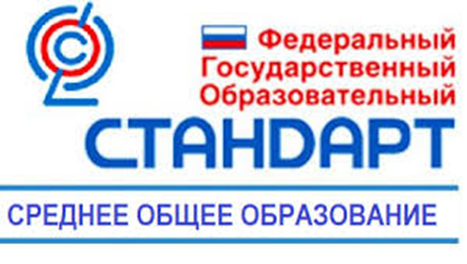 Индивидуальный проект – особая форма организации деятельности обучающихся.
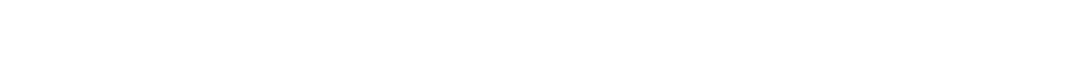 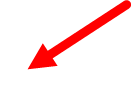 учебное исследование
учебный проект
ИП выполняется обучающимся самостоятельно под руководством учителя (тьютора) по выбранной теме в рамках одного или нескольких изучаемых учебных предметов, курсов в    любой   избранной   области     деятельности 
(познавательной,    практической,   учебно -исследовательской,    социальной,
 художественно-творческой, иной).
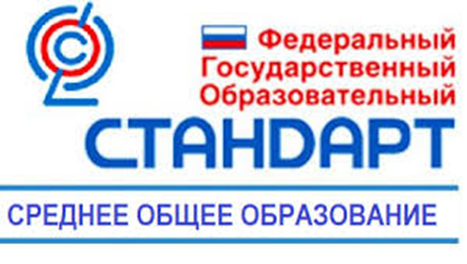 Индивидуальный проект выполняется обучающимся в течение одного или двух лет в рамках учебного времени, специально отведенного учебным планом, и должен быть представлен в виде завершенного учебного исследования или разработанного проекта: информационного, творческого, социального, прикладного, инновационного, конструкторского, инженерного».
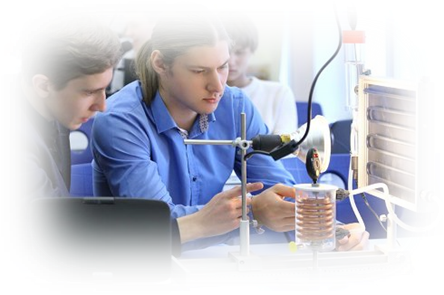 Индивидуальный учебный план _________,  учащегося 10-го класса
Индивидуальный учебный план _________,  учащегося 10-го класса
Рабочая  программа  учебного  предмета «Индивидуальный проект» имеет следующую структуру (Раздел III. Требования к структуре основной образовательной программы п. 18.2.2):
 1) планируемые результаты освоения учебного предмета, курса;
2) содержание учебного предмета, курса;
3) тематическое планирование с указанием количества часов, отводимых на освоение каждой темы.
II. Раздел  Требования к результатам освоения основной образовательной программы   п. 11.
Результаты выполнения индивидуального проекта должны отражать:
сформированность навыков коммуникативной, учебно-исследовательской деятельности, критического мышления;

способность к инновационной, аналитической, творческой, интеллектуальной деятельности;

сформированность навыков проектной деятельности, а также самостоятельного применения приобретенных знаний и способов действий при решении различных задач, используя знания одного или нескольких учебных предметов или предметных областей;

способность постановки цели и формулирования гипотезы исследования, планирования работы, отбора и интерпретации необходимой информации, структурирования аргументации результатов исследования на основе собранных данных, презентации результатов
Приказ  Минобрнауки от 14 февраля 2014г. №115 «Об утверждении Порядка заполнения, учета и выдачи аттестатов об основном общем и среднем общем образовании и их дубликатов»
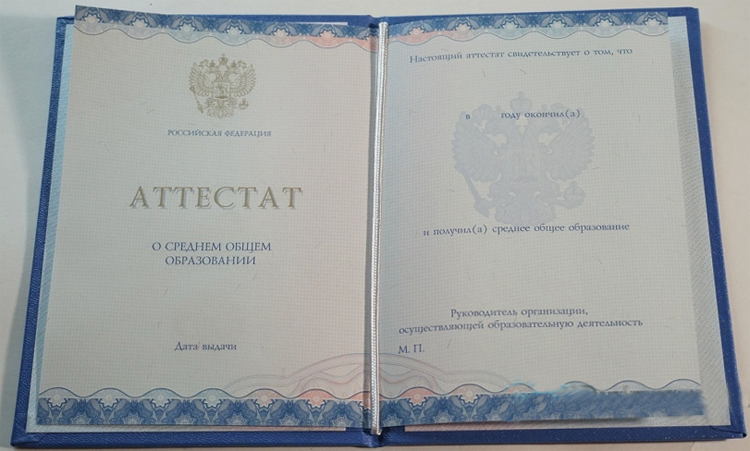 Сетка часов, включённых в тарификационный список  
(до индивидуальных учебных планов )Таблица 1
Сетка часов, включённых в тарификационный список  
(с индивидуальными учебными планами в рамках ФГОС СОО 
Таблица 2
Приглашаем к сотрудничеству!МАОУ «Гимназия города Юрги»Сайт: http://yrga-gimnaziya.narod.ruЭл.почта: yrga-gimnaziya@mail.ru            yrga-gimnaziya
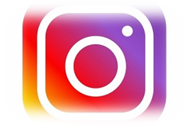